«Театрализованная деятельность как средство речевого развития детей дошкольного возраста с нарушениями слуха»Подготовила - воспитатель Шевлякова И.В. .
ТЕАТР - ЭТО ВОЛШЕБНЫЙ КРАЙ,
В КОТОРОМ РЕБЕНОК РАДУЕТСЯ,
ИГРАЯ, А В ИГРЕ ОН ПОЗНАЕТ МИР!
Один из самых эффективных способов воздействия на детей, в котором наиболее полно и ярко проявляется принцип обучения – учить играя
Занимаясь с детьми театром, мы ставим перед собой цель – сделать жизнь наших детей интересной и содержательной, наполнить её яркими впечатлениями, интересными делами, радостью творчества.
Мы стремимся к тому, чтобы навыки, полученные в театрализованной деятельности, дети смогли использовать в повседневной жизни.
На что направлена театрализованная деятельность?
На развитие у ее участников ощущений, чувств, эмоций;
На развитие мышления, воображения, внимания, памяти;
На развитие фантазии;
На формирование волевых качеств;
На развитие многих навыков и умений(речевых, коммуникативных, организаторских, двигательных и т.д.)
Влияние театрализованной игры на развитие речи ребенка
Театрализованная игра:
Стимулирует активную речь за счет расширения словарного запаса;
Ребенок усваивает богатство родного языка, его выразительные средства(динамику, темп, интонацию и др.);
Совершенствует артикуляционный аппарат;
Формируется диалогическая, эмоционально насыщенная, выразительная речь.
Организация работы по театрализованной деятельности в детском саду, в соответствии с ФГОС может быть включена во все режимные моменты:
включаться в любую организованную образовательную деятельность;
 в совместную деятельность детей и взрослых в свободное время (в содержание праздников, развлечений и досугов);
осуществляться в самостоятельной деятельности детей.
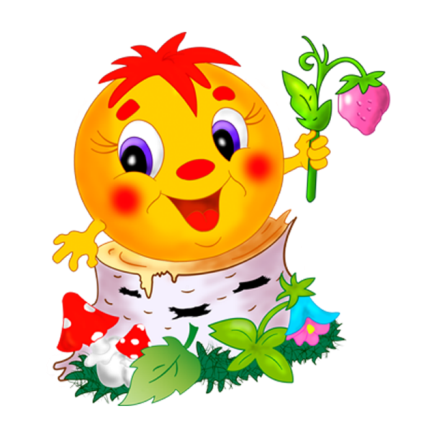 ОФОРМЛЕНИЕ УГОЛКА «ТЕАТР»
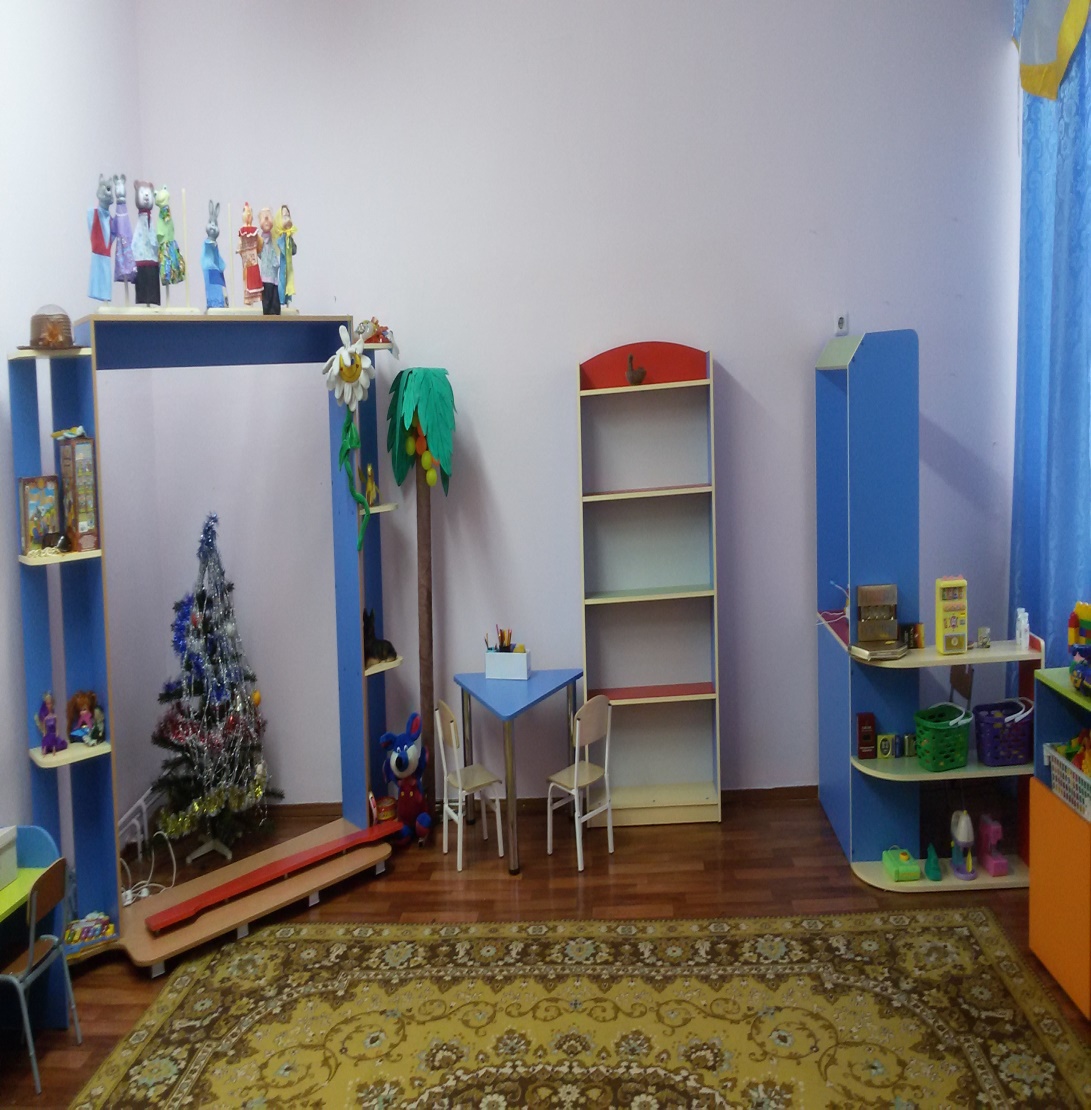 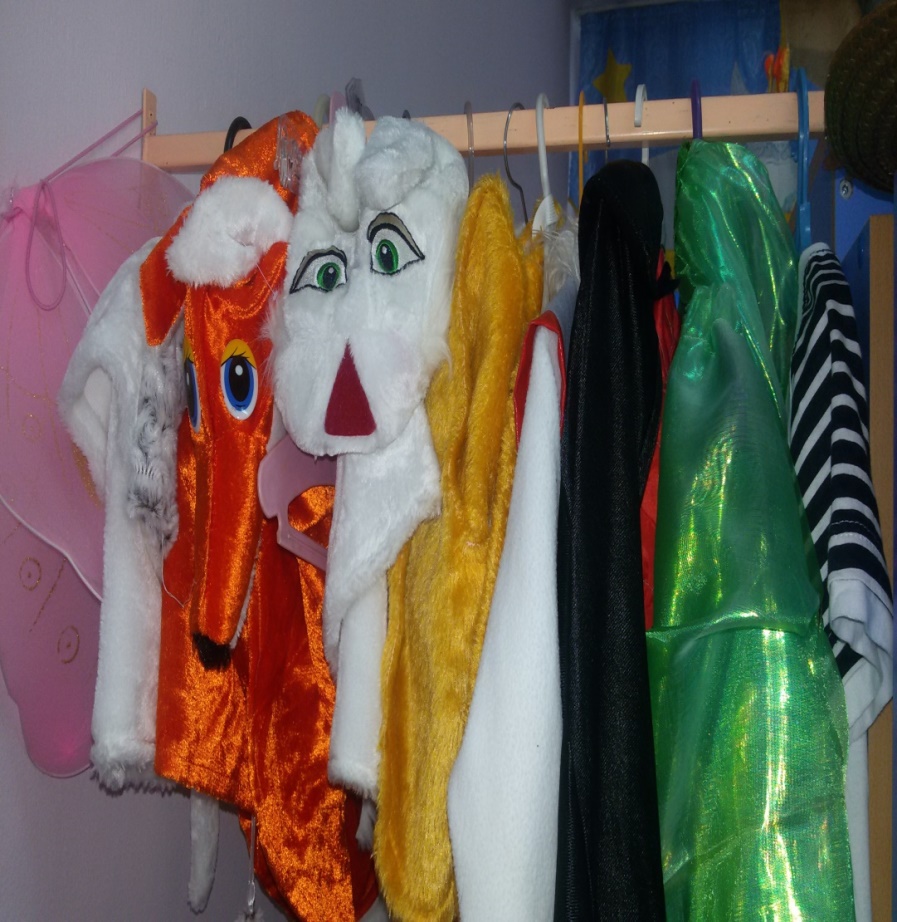 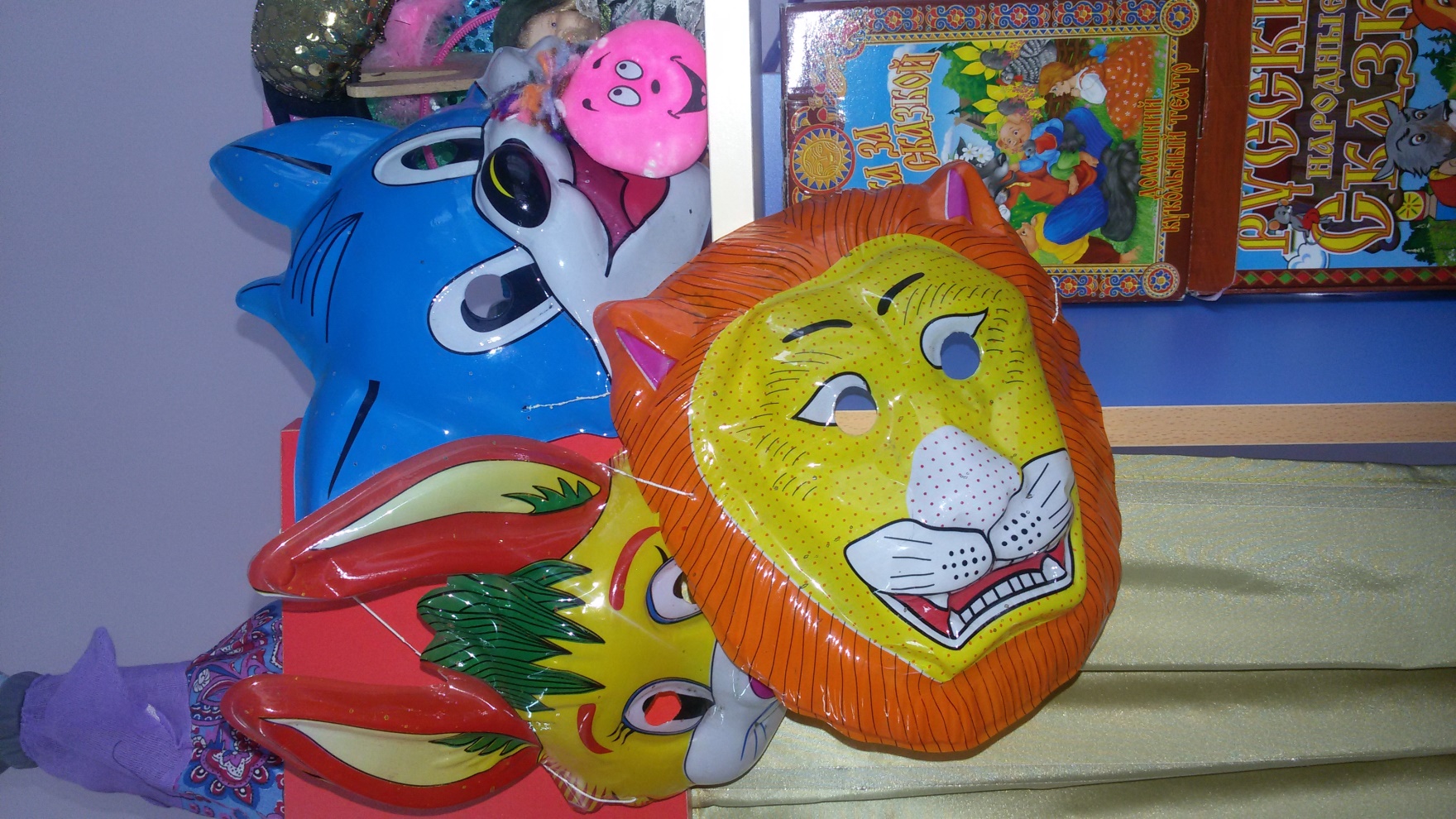 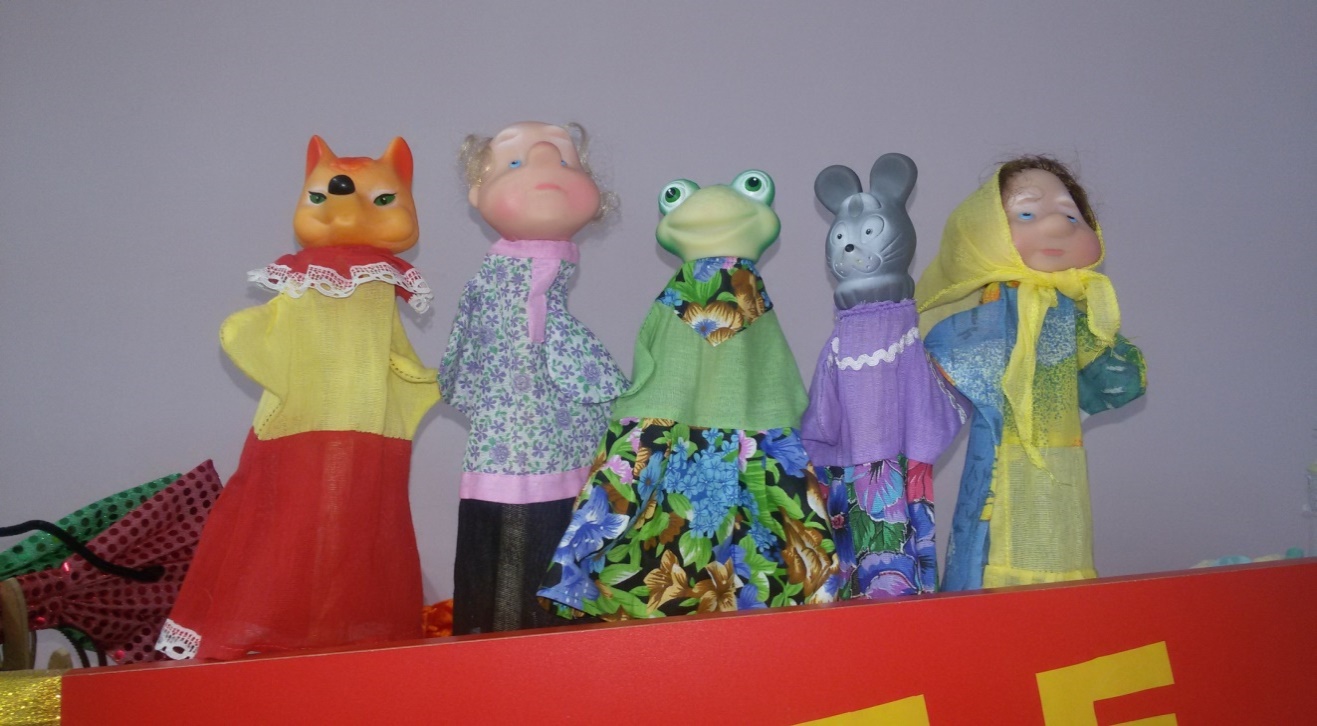 ПОЕЗДКА В ТЕАТР НА СКАЗКУ «ГУСИ-ЛЕБЕДИ»
Л
УЧАСТИЕ В КОНКУРСЕ-ФЕСТИВАЛЕ «Театральная юность Минусинска -2017»
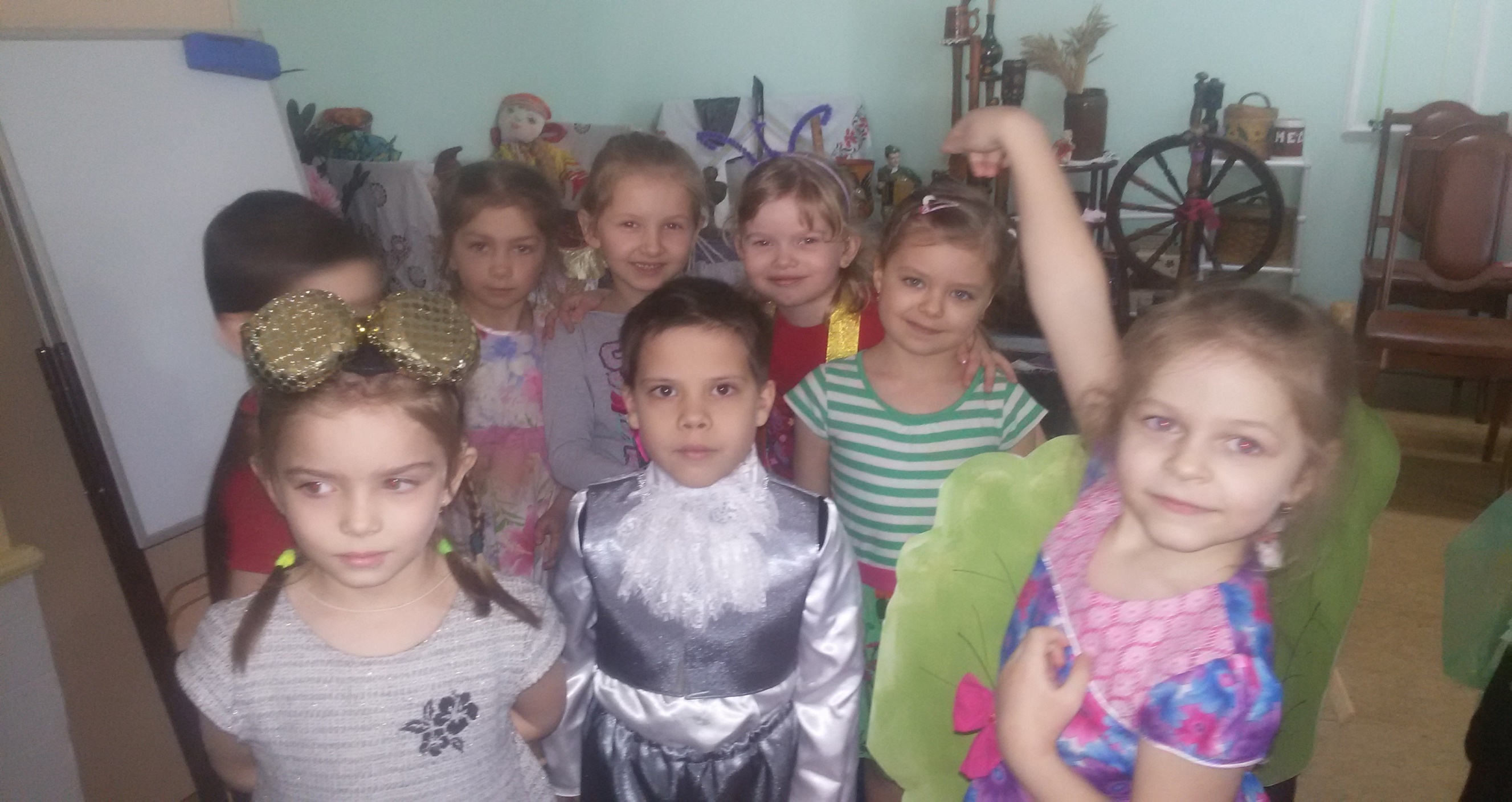 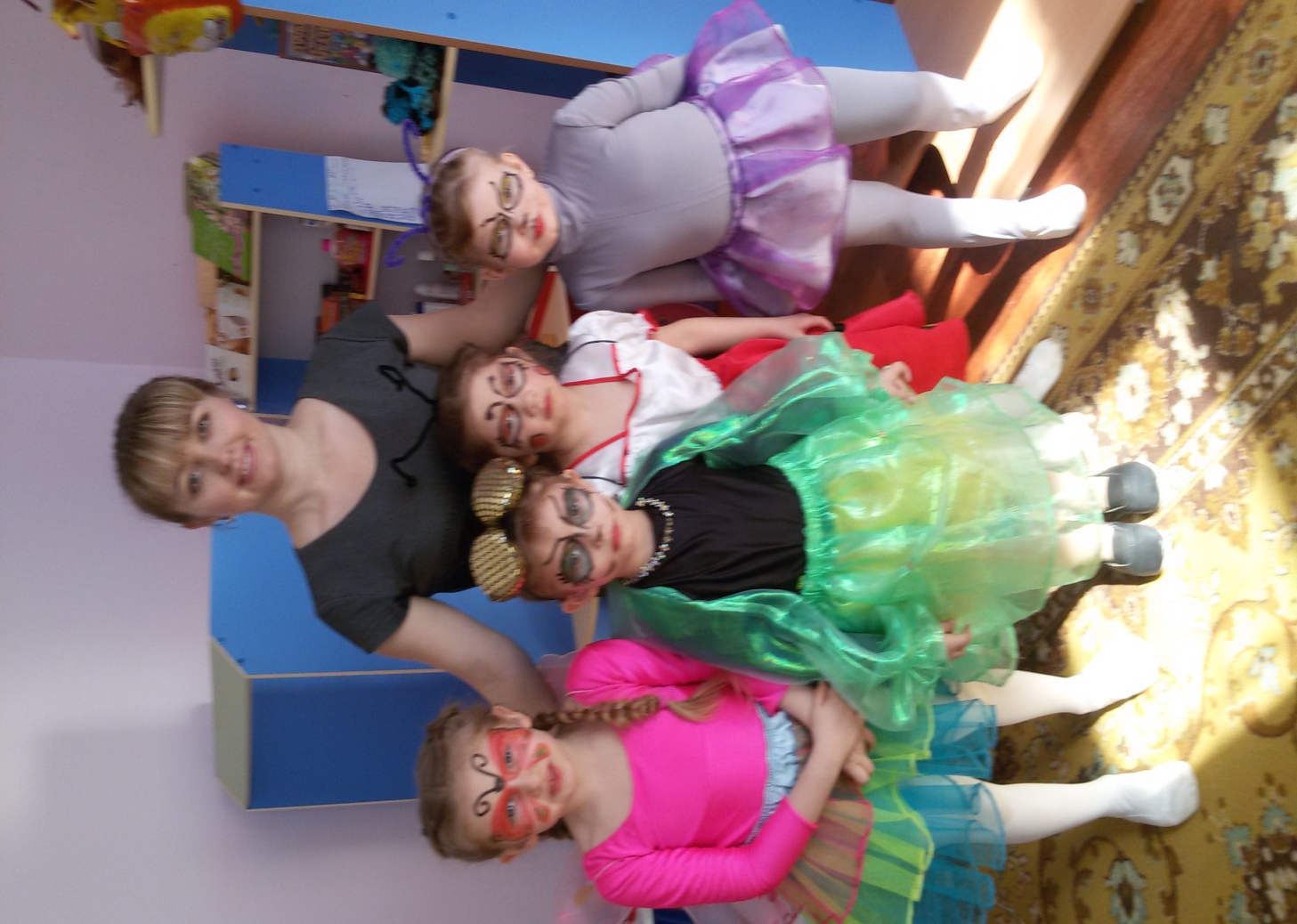 УЧАСТИЕ В КОНКУРСЕ-ФЕСТИВАЛЕ «Театральная юность Минусинска -2019»
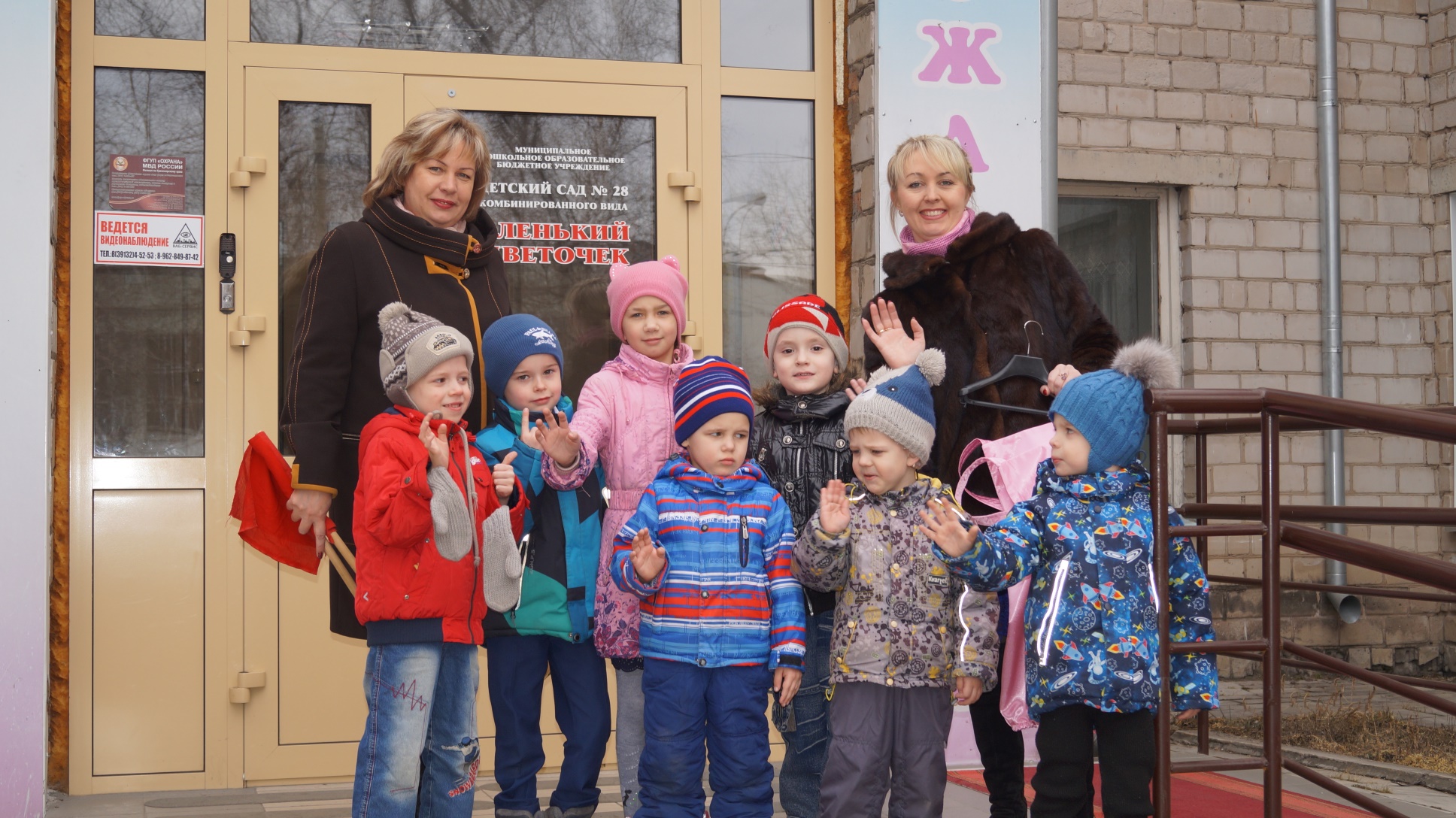 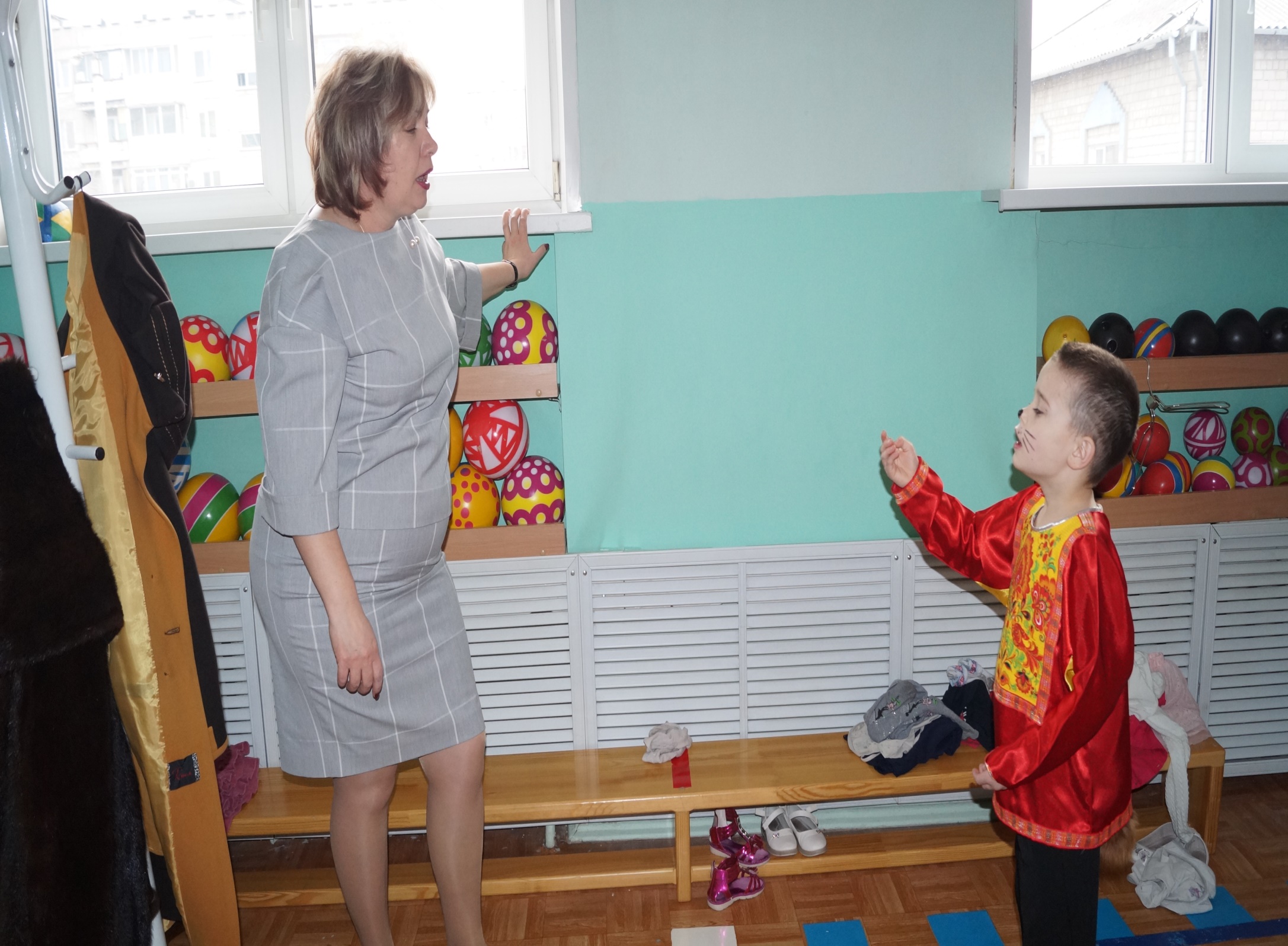 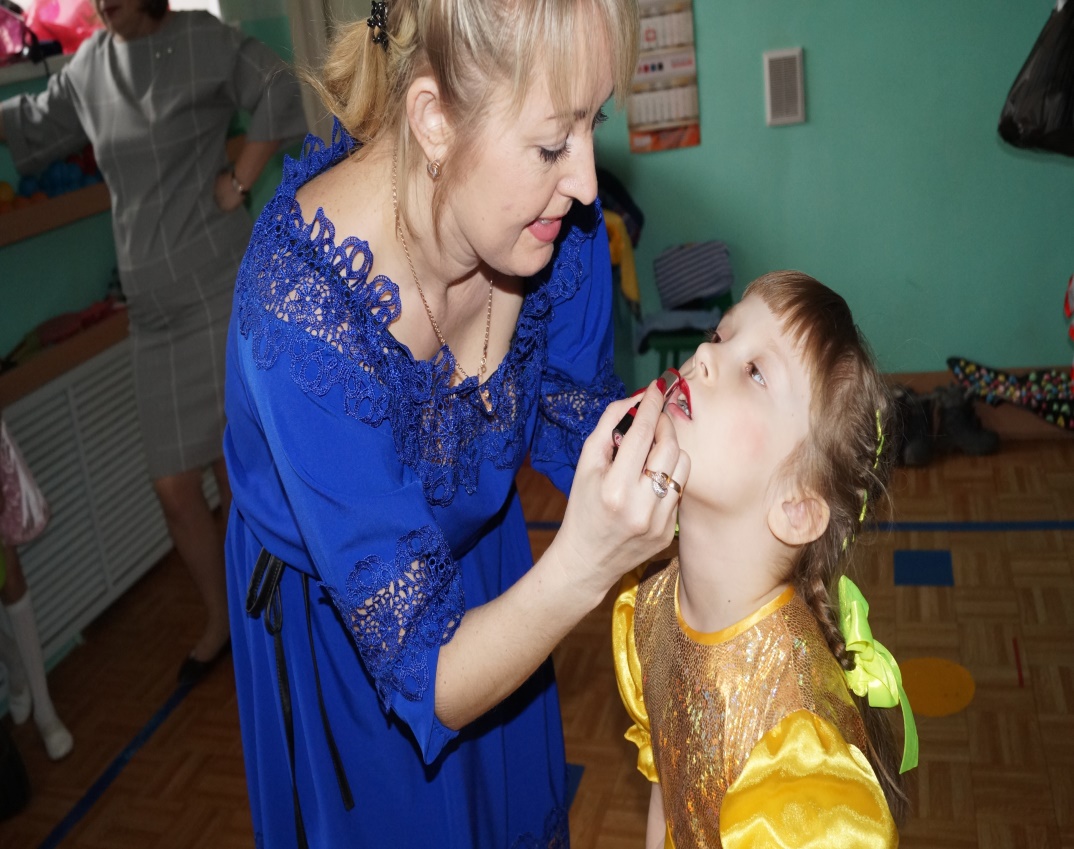 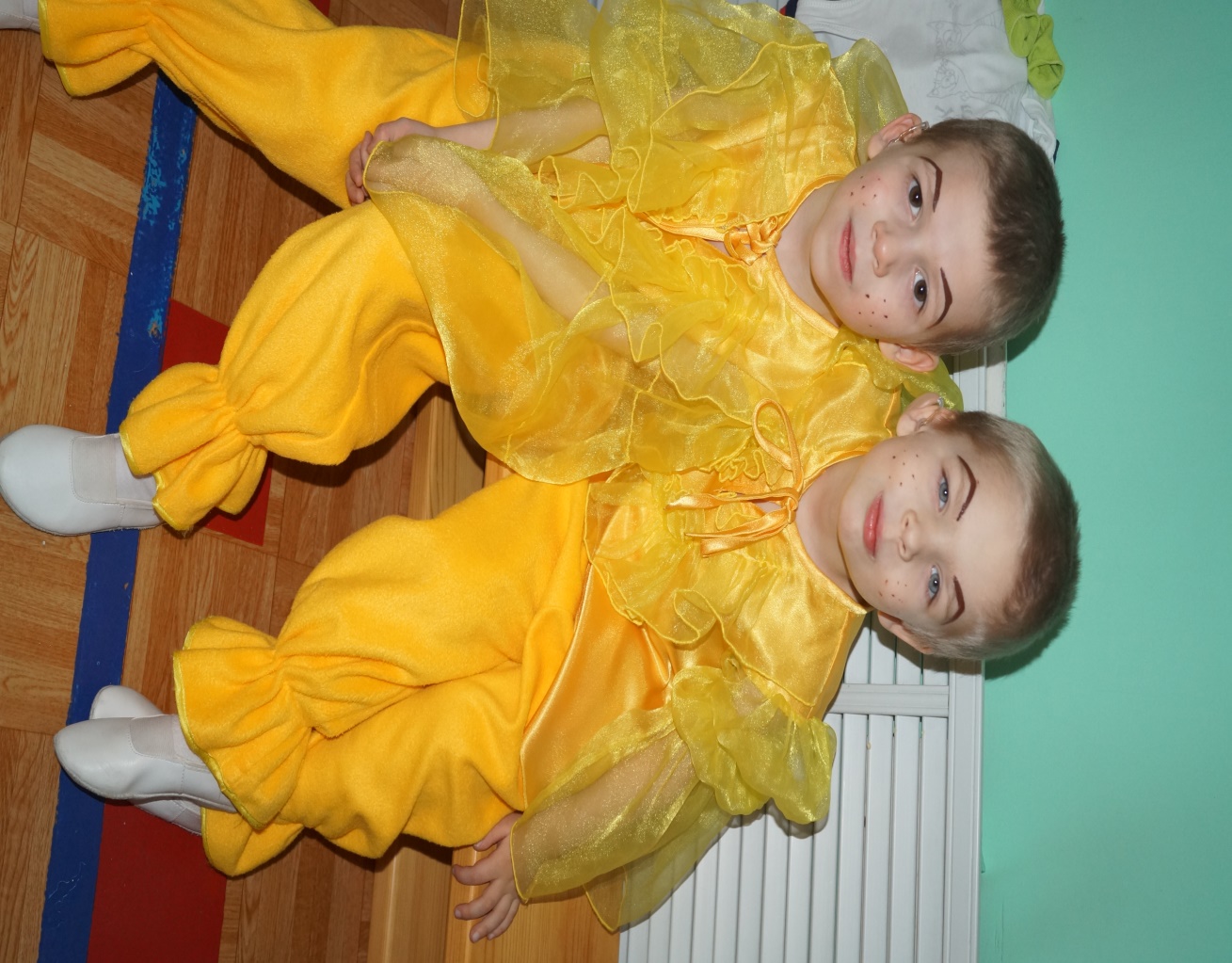 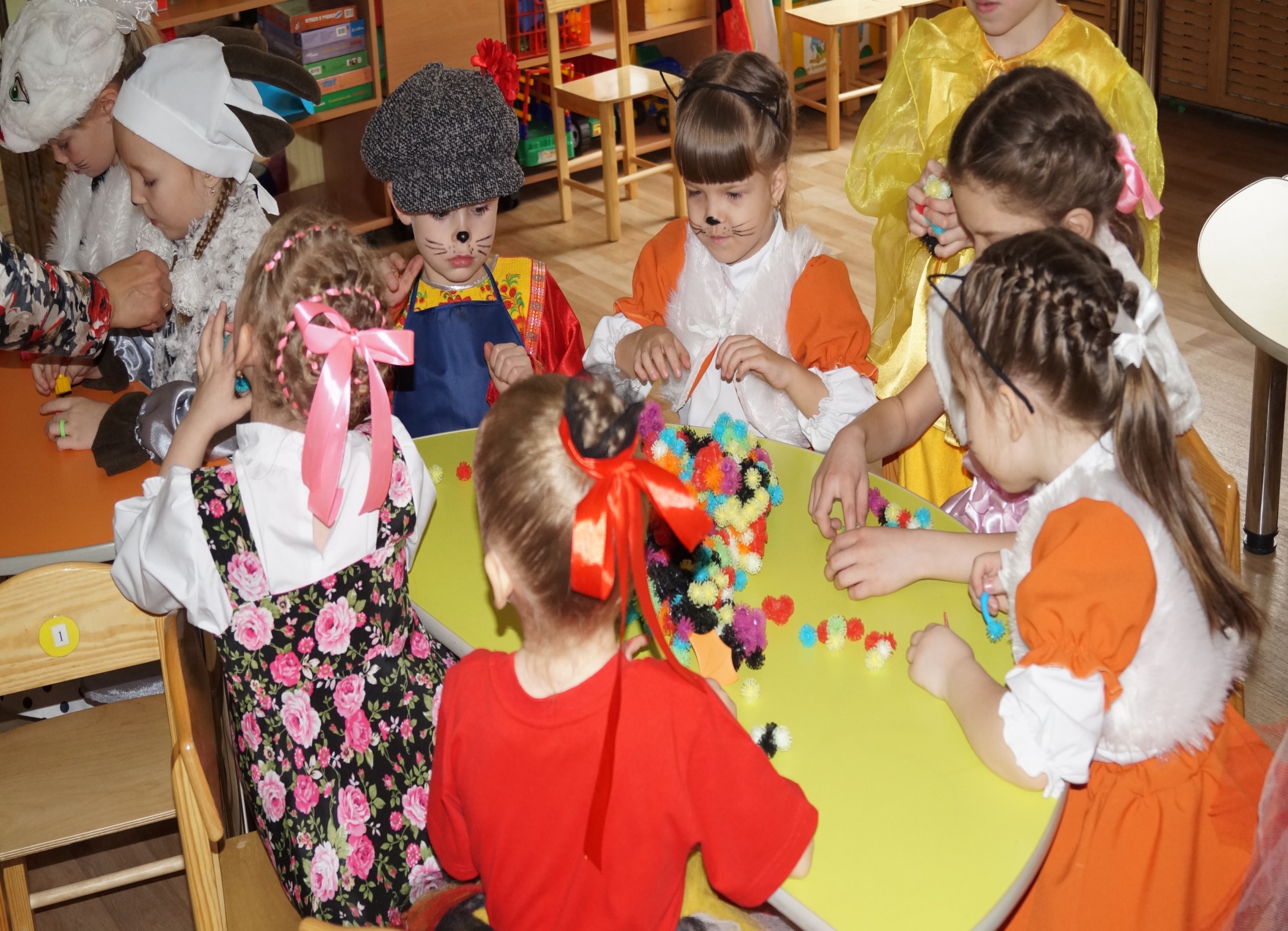 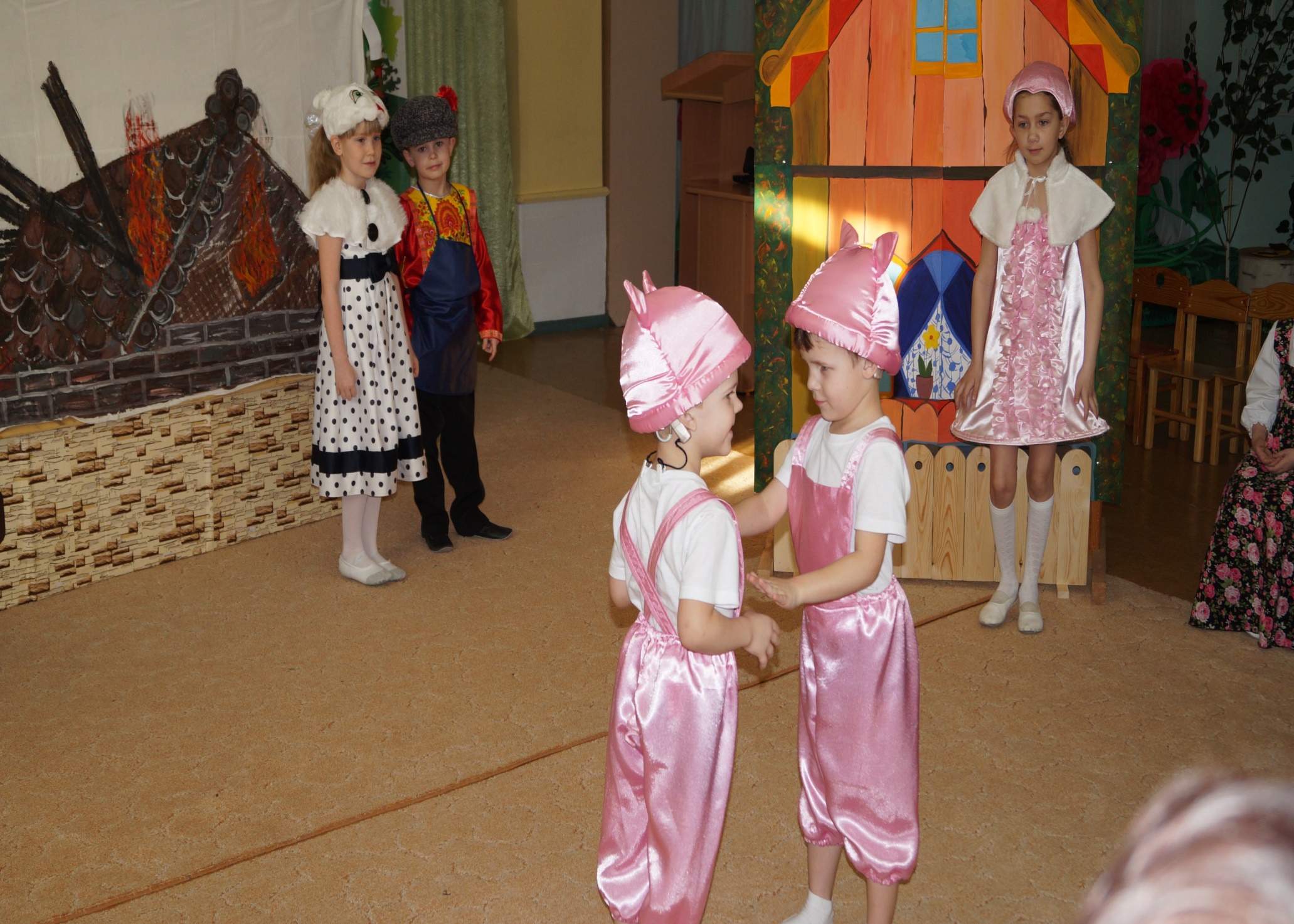 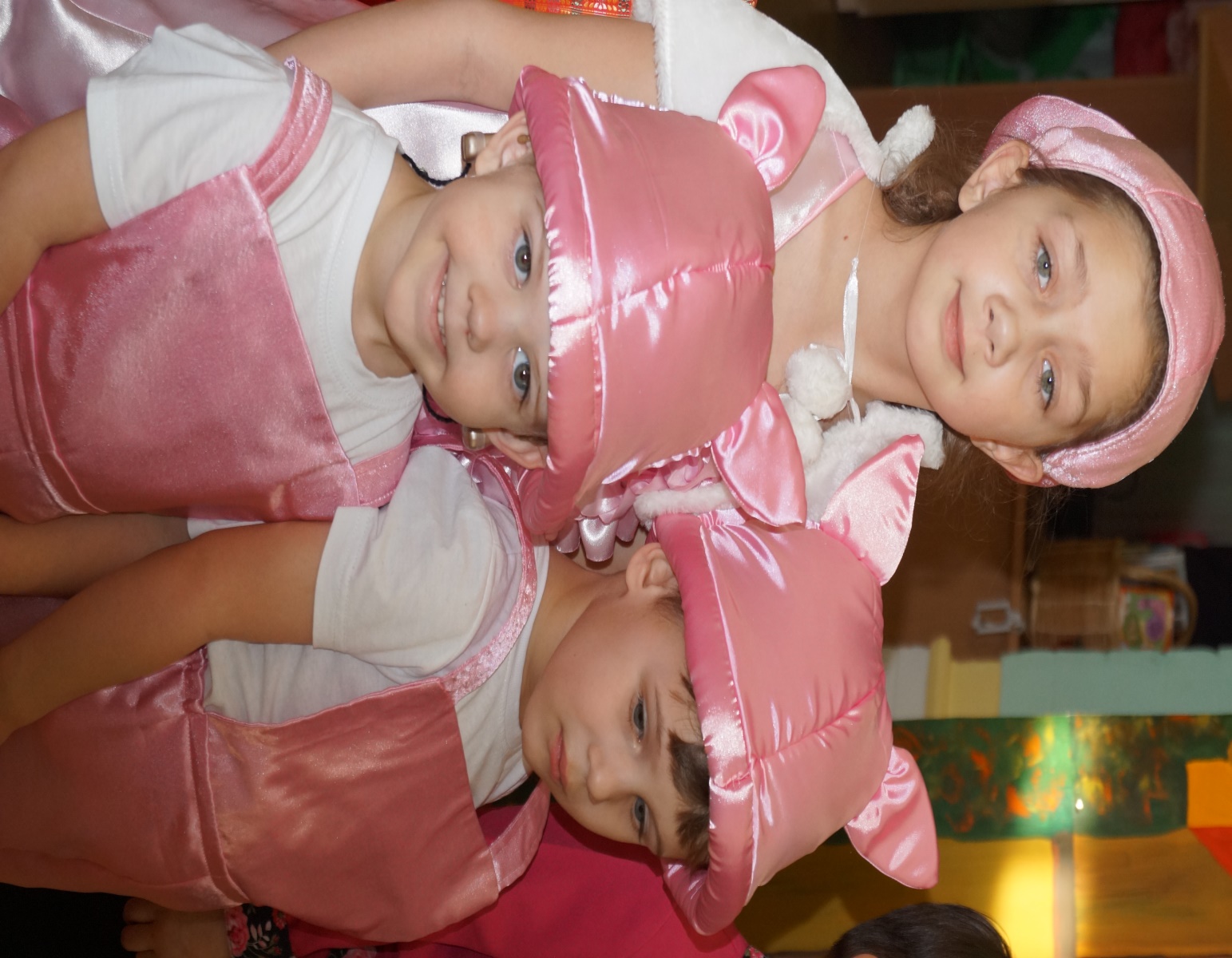 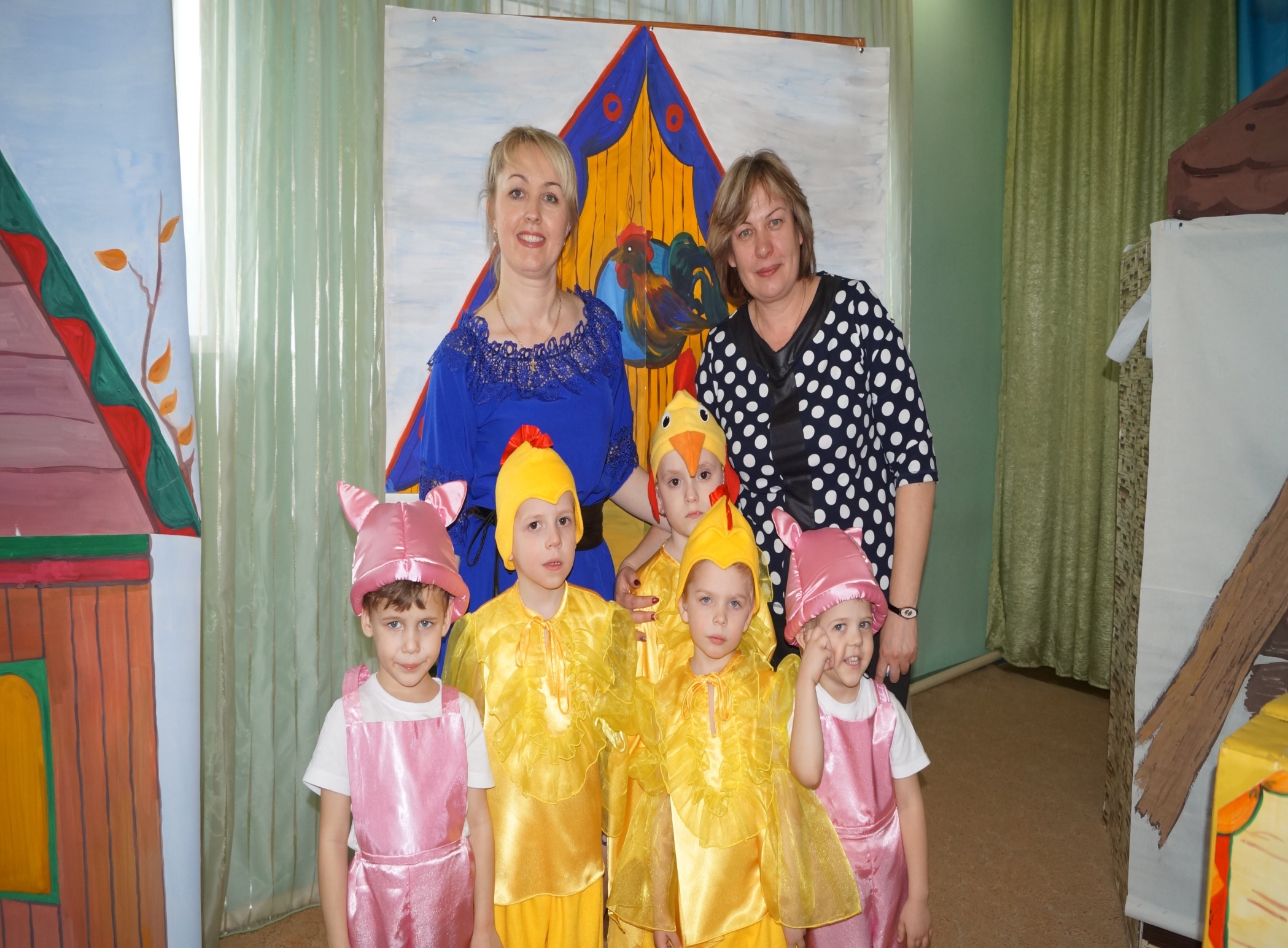 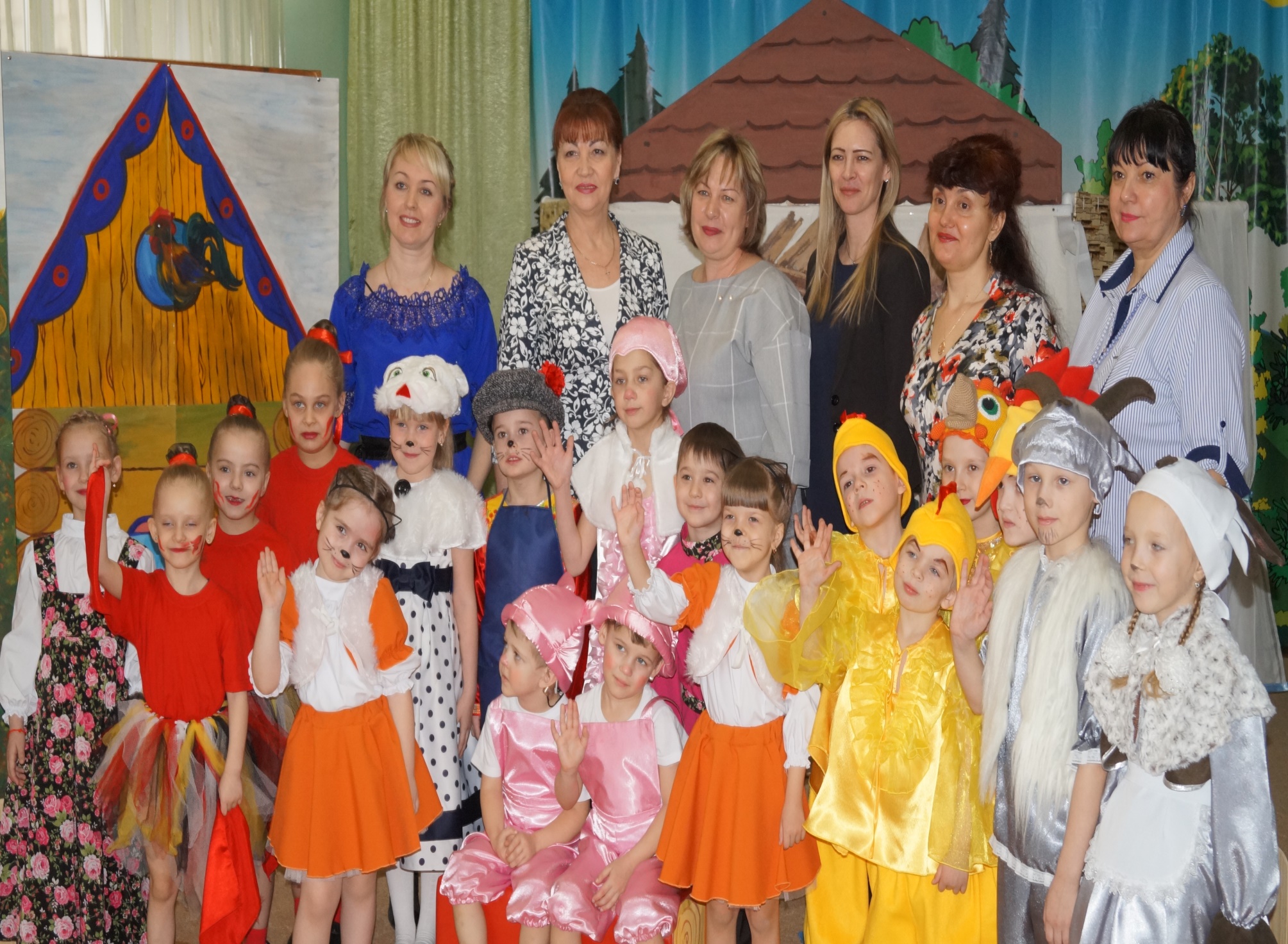 Театрализованное представление по мотивам русской народной сказки «Пых»
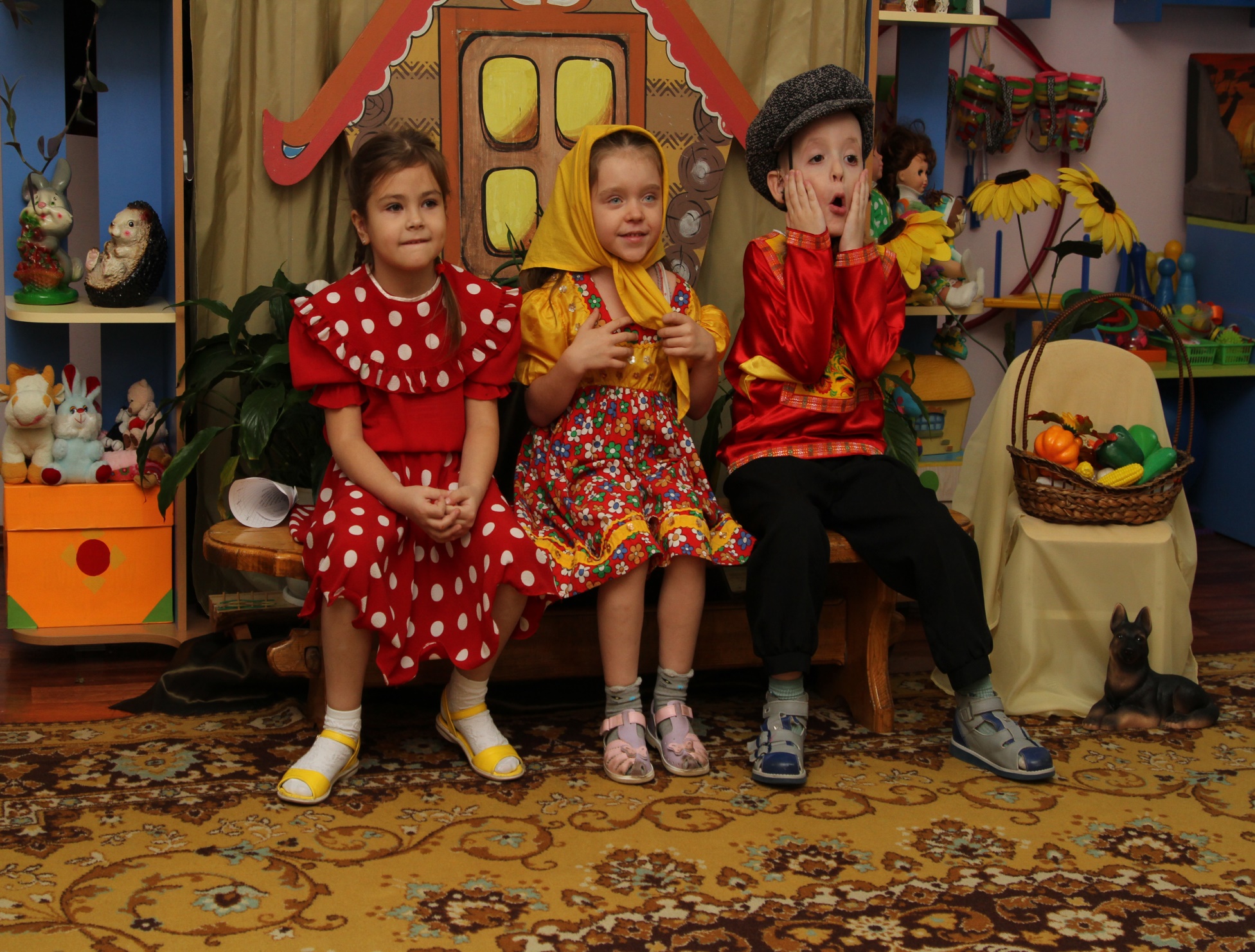 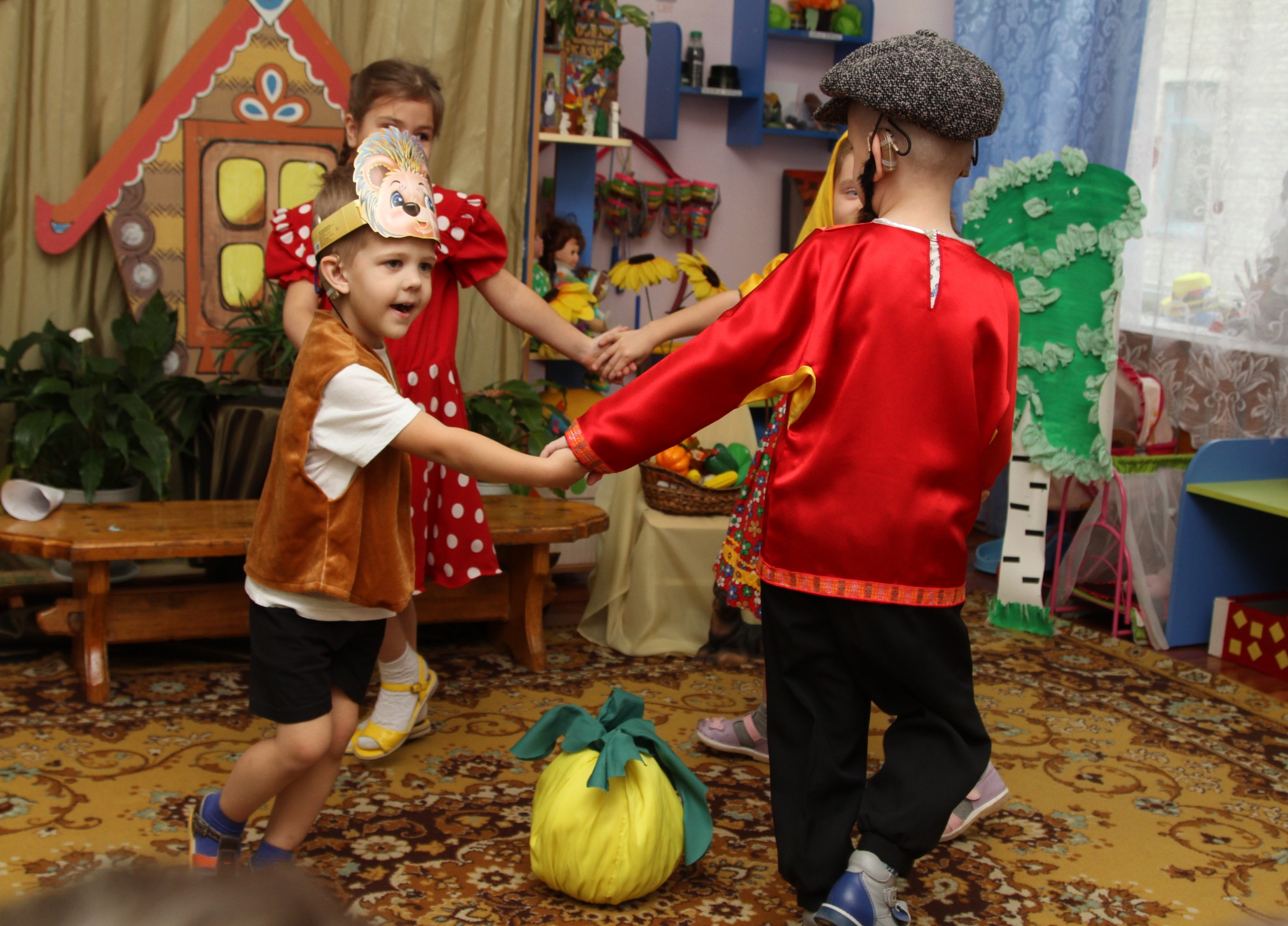 РЕЗУЛЬТАТЫ
Дети проявляют интерес, желание к театральному искусству.
Умеют передавать различные чувства, используя мимику, жест, интонацию.
Самостоятельно исполняют и передают образы сказочных персонажей
 Оформлен театральный уголок
Предметно-пространственная развивающая среда группы дополнилась различными видами театров, пособиями, рисунками, картотеками театрализованных игр и упражнений 
Приняли участие в городском конкурсе -фестивале
Театрализованная деятельность-это…
…не просто игра!
   Это прекрасное средство для интенсивного развития речи детей, обогащения словаря, развития мышления, воображения, творческих способностей.